SUMMER 2019 
END OF TERM CELEBRATION

TUESDAY, 2 JULY 2019
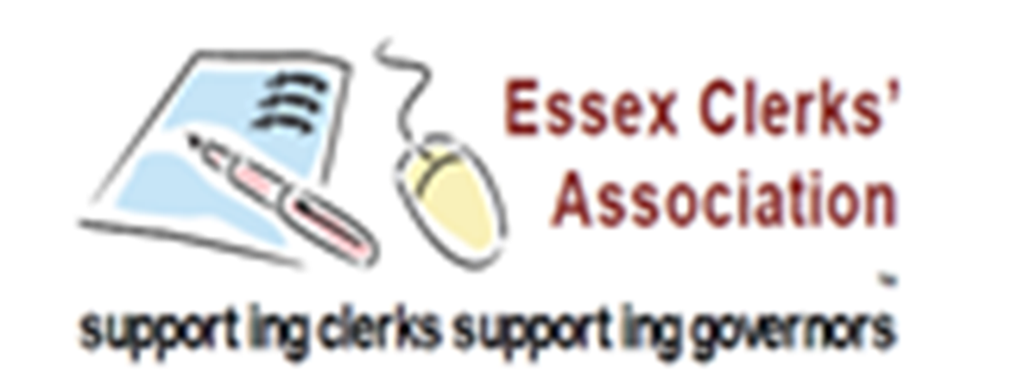 We have done 182 days already this year and there are only another 182 to go!!
EXTRACT FROM ACADEMIES FINANCIAL HANDBOOK 2019
The clerk to the board 
The academy trust should appoint a clerk to support the board of trustees who is someone other than a trustee, principal or chief executive of the trust.   A clerk can  help the efficient functioning of the board by providing:  

• administrative and organisational support
• guidance to ensure the board works in compliance with the appropriate legal and regulatory framework, and understands the potential consequences of noncompliance
• advice on procedural matters relating to operation of the board  

For non-executive trustees a knowledgeable clerk to the board (or company secretary) is an essential part of their tool kit.
[Speaker Notes: Nice to see that we finally get a mention in the Academies Financial Handbook]
What we could be looking forward to in the future
Funding the Future
Pupil Premium updated guidance from the DfE (www.gov.uk/guidance/pupil-premium-information-for-schools-and-alternative-provision-settings) 
DfE’s introduction to a £2m pilot to support underperforming schools
Could wearing a Christmas jumper for charity or a red nose come to an end in schools?  
DfE has announced a 32.5m investment in expanding career hubs; the hub model brings together schools and college groups to provide career guidance and links with employers, universities, training providers and career professionals to improve outcomes for young people
Only 16% of Outstanding schools retained their Ofsted rating:  Amanda Spielman has repeated the call to the exemption to be lifted
Academies could have their funding axed if they fail to comply with the controversial Baker clause
[Speaker Notes: FUNDING THE FUTURE:  Boris Johnson is understood to want every secondary school to receive at least £5,000 per pupil if he becomes prime minister. Under the government’s current spending plans, secondary schools are already supposed to get a minimum of £4,800 per pupil.
Jeremy Hunt has given relatively few specific details but did recognise the need for more education funding.
PUPIL PREMIUM GUIDANCE: Included on the DfE website is a link to FAQs on Pupil Premium (these will be uploaded on to the ECA website) – this is a very useful document for Governors responsible for PPG.
The DfE is urging schools to draw up three-year strategies on how they will spend their pupil premium, despite the cash only being guaranteed year on year. From September they will be “encouraged” to move away from “time-consuming” full annual reviews. Instead they should consider a “multi-year approach”, such as one review covering a three-year period, with “light touch” annual reviews.
DfE PILOT FOR UNDERPERFORMING SCHOOLS:  The DfE has invited “high performing schools” to apply to lead the nine teaching hubs and offer “a new way to help struggling counterparts make the most of their resources, boost professional development opportunities for teachers, and recruit and retain staff”. The three-year programme designed to showcase best practice is expected to benefit 2,000 struggling schools.
Continued on next page]
Let’s see what you retained from this year’s briefings?
[Speaker Notes: CONTINUED FROM WHAT CAN WE LOOK FORWARD TO ….
WEARING A CHRISTMAS JUMPER :  Research has shown that there is a spike in non-attendance on charity days suggesting that disadvantaged pupils either don’t, for example, have access to a Christmas jumper or can afford to buy a red nose.  Governors may be interested in the ‘cost of a school day’- see http://www.cpag.org.uk/cost-school-day on the school community
BAKER CLAUSE: The clause, introduced in January last year, requires schools to publish a statement online describing their careers programmes and how providers access pupils to talk about technical education and apprenticeships - The DfE has now confirmed that academies who fail to comply could be in breach of their funding agreement and may face action from their RSC.

NOW ABOVE SLIDE

QUIZ
Read out the questions and then give the answers]
SUMMER TERM READING

NGA’s “Moving MATs Forward: the power of governance
DfE’s MAT School Improvement Capacity Framework
NGA’s “Taking the Next Step”
DfE’s DRAFT “Keeping Children Safe in Education” (summary of changes at
 	www.educare.co.uk/news/keeping-children-safe-in-education-kcsie-2019) 
DfE’s “Academies Financial Handbook”
DfE’s statutory guidance on “Relationships Education, Relationships and Sex Education (RSE) and Health Education”
NGA’s “Spotlight on Disadvantage - The role and impact of governing boards in spending, monitoring and evaluating  the pupil premium”
EEF’s “Guide to Pupil Premium” 
DfE’s “Children in need of help and protection “
DfE’s Exploring Working Practice in Schools”
“Supporting MFL in Your School”
[Speaker Notes: The following are some interesting reads for both Clerks, Governors and Trustees (where relevant to academies) – they will all be uploaded on to the ECA website

NGA’s Moving MATs Forward:  the report explores eleven issues with governance and oversight which both impact a board’s ability to carry out its core functions
DfE’s “MAT School Improvement Capacity Framework”: This tool has been designed to help MATs understand their current capacity to support and drive school improvement – so that they can build and strengthen their current capacity and potentially to grow their capacity to support more schools – it gives questions to consider and then RAG rates the answers.
NGA’s “Taking the Next Step” – these are a series of papers for maintained schools, single academies and MATs.  They are an updated look at joining an academy, forming an academy or an academy joining with another group of schools.
DfE’s “Keeping Children Safe in Education”: This is for information only as it does not come into effect until 2 September 2019.  There are not a large number of changes rom the September 2018, but as there are references to specific safeguarding issues such as upskirting and serious violence.  Policies will need to be changed in line with the new document and Governors/Trustees should sign a register at their first meeting to confirm that they have read at least Parts 1 and 2.  EduCare have already put together a summary of  the changes which can be downloaded at www.educare.co.uk/news/keeping-children-safe-in-education-kcsie-2019]
SUMMER TERM READING
EEF’s “Improving Behaviour in Schools”
Ofsted’s “Inspecting the Curriculum”
“EFFECTIVELY Inducting New Governors”
[Speaker Notes: DfE’s “Academies Financial Handbook”: Summary of changes on page 8 – this includes more updates about the management accounts and what they should include, further information about executive pay, reminders about the Board’s responsibilities to staff on whistleblowing, clarification on related parties and the Secretary of State’s ability to remove an individual managing a trust as well as trustees.
DfE’s statutory guidance on “Relationships Education, Relationships and Sex Education (RSE) and Health Education”: This document contains information on what schools should do and sets out the legal duties with which schools must comply when teaching Relationships Education, Relationships and Sex Education (RSE) and Health Education – all schools including academies, free schools, independent schools and PRUs must have this in place for September 2020. 
NGA’s “The role and impact of governing boards in spending, monitoring and evaluating  the pupil premium”: this is part of the NGA’s series of papers entitled “Spotlight on Disadvantage”
EEF’s “Guide to Pupil Premium”: this has some very useful myth busters for Governors.
DfE’s 2children in Need”: this is really only for someone who is fascinated about statistics and data!!  But also useful reading for Safeguarding Governors
DfE’s “Exploring Flexible Working in Schools”:  this document details the findings of an online survey of senior leaders and teachers.  It explores the current practice, attitudes and perceptions relating to flexible working in schools, and provides a summary of the existing evidence base for flexible working in schools.]
Have a great summer and we look forward to seeing you again 
 Tuesday 10 September 2019: 
King John’s, Benfleet
Wednesday 11 September 2019:
Passmores Academy, Harlow 
Thursday 9 January 2020: TBC